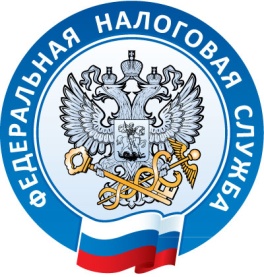 Врио руководителя
УФНС России по Архангельской области и Ненецкому автономному округу
Ж.А. Полякова
Итоги и особенности контрольно-надзорной деятельности в 2019 году,  изменения налогового законодательства
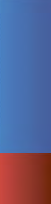 Архангельск, 2020
Основные итоги работы налоговых органов в 2019 году
Поступило в бюджет 
от налогоплательщиков  АО и НАО 
205 млрд. рублей
Самостоятельно уточнено плательщиками налоговых обязательств 
 480,3  млн. руб.
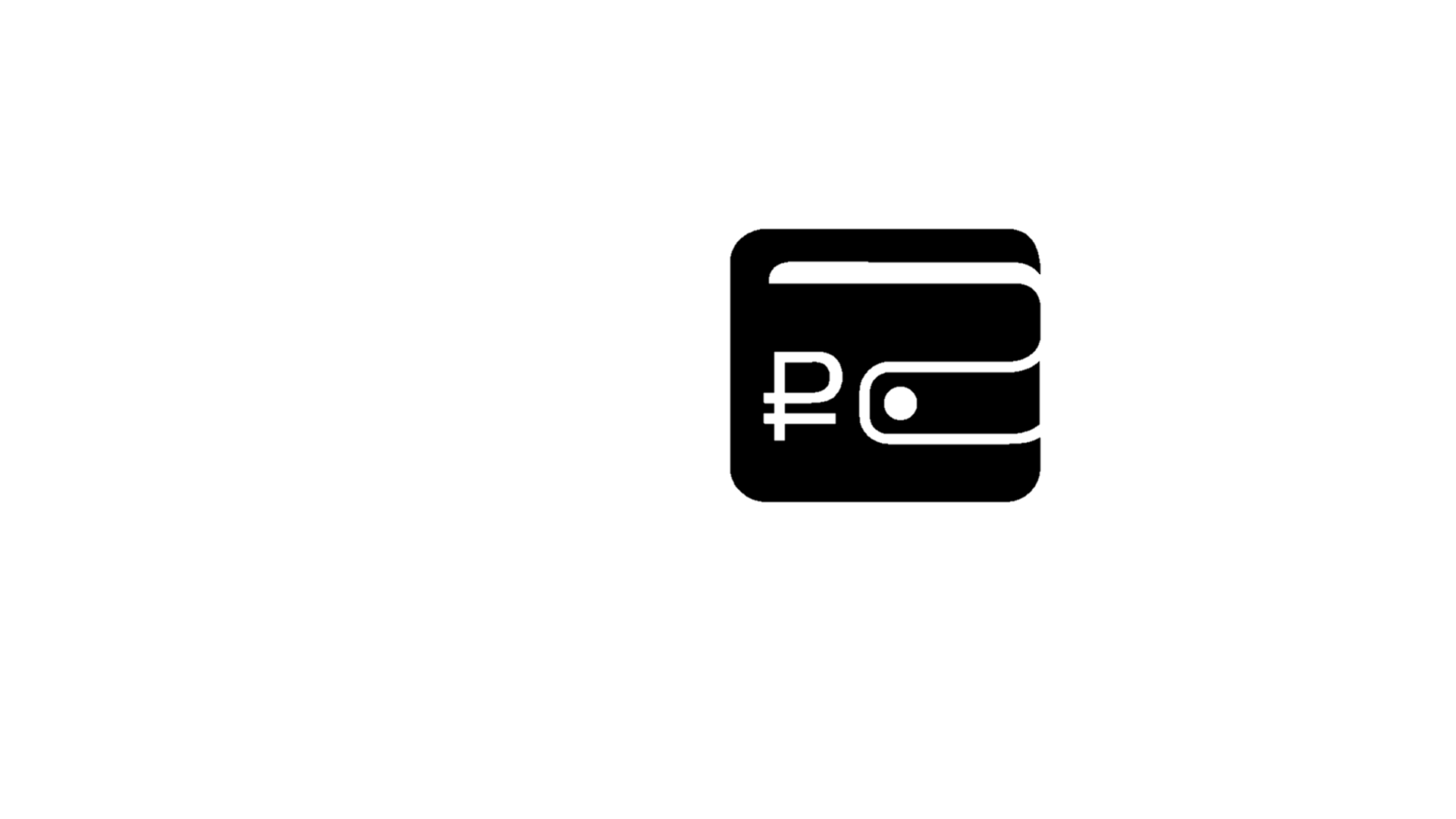 

+ 5,4 %
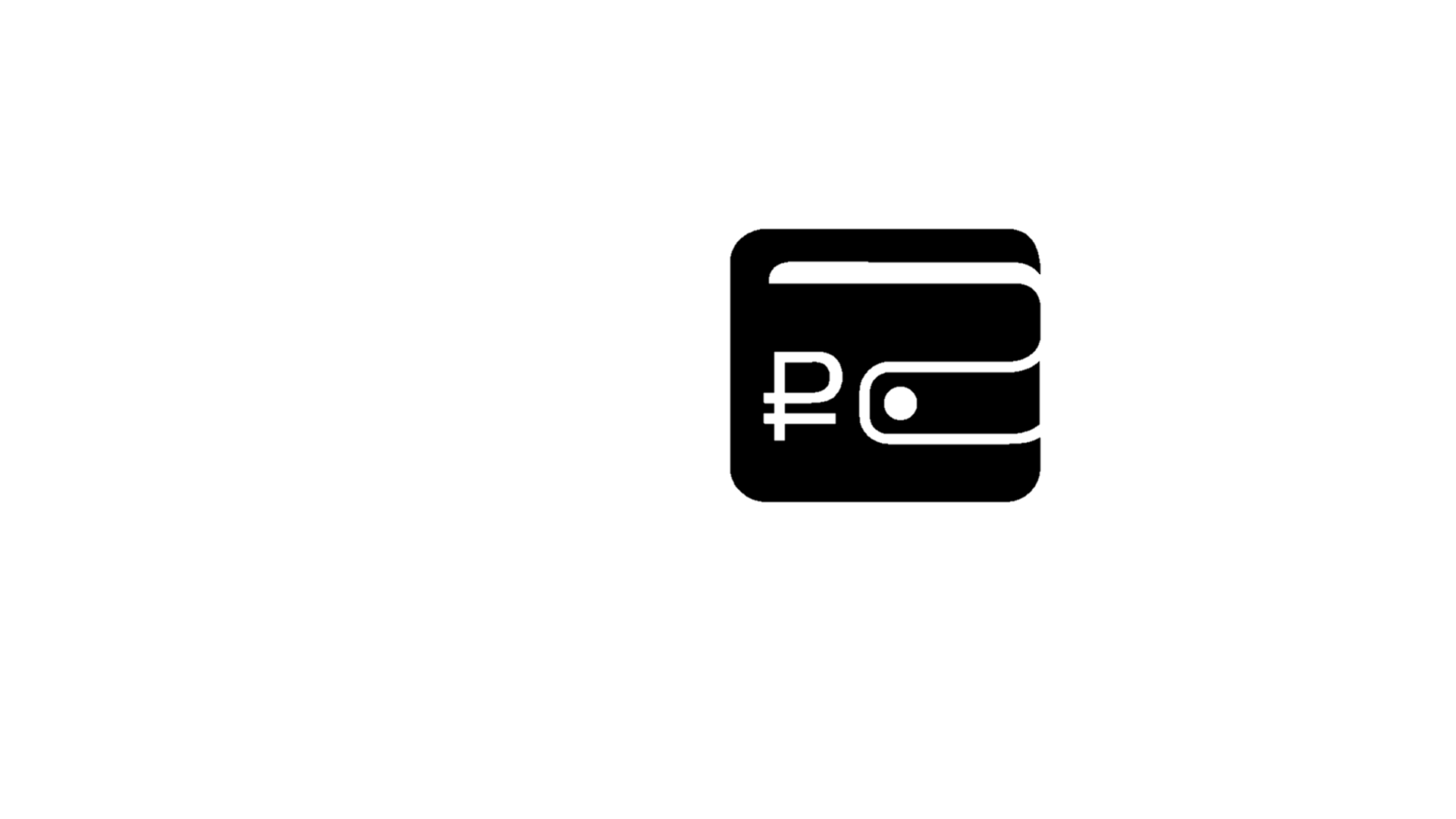 +82,6 %
Совокупная задолженность по обязательным платежам в бюджетную систему РФ
6,6 млрд. рублей

Поступило жалоб 
от налогоплательщиков 
260 жалоб
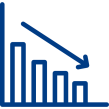 
- 17,2 %
- 19 %
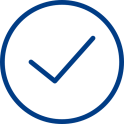 Проведено выездных налоговых проверок  - 76 

Охват выездными 
налоговыми проверками ЮЛ и ИП  -  0,15 %
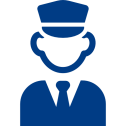 Общее количество судебных дел по спорам с налоговыми органами
191 спор
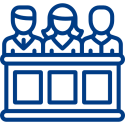 
9 %
2
Отдельные изменения налогового законодательства:
Ограничение на применение  ЕНВД и ПСН в отношении меховых изделий, лекарственных средств, обуви.
1
2
Предстоит полная отмена ЕНВД с 2021 года.
Расчеты авансовых платежей по налогу на имущество организаций с 2020 года не представляются .
3
Бухгалтерская отчетность в органы статистики не представляется - только в налоговую инспекцию.
4
5
Планируется отмена представления деклараций по УСН (доходы) 
с 01 июля 2020 года (по желанию  плательщика ).
3
Интернет-сервис ««Выбор подходящего режима налогообложения»
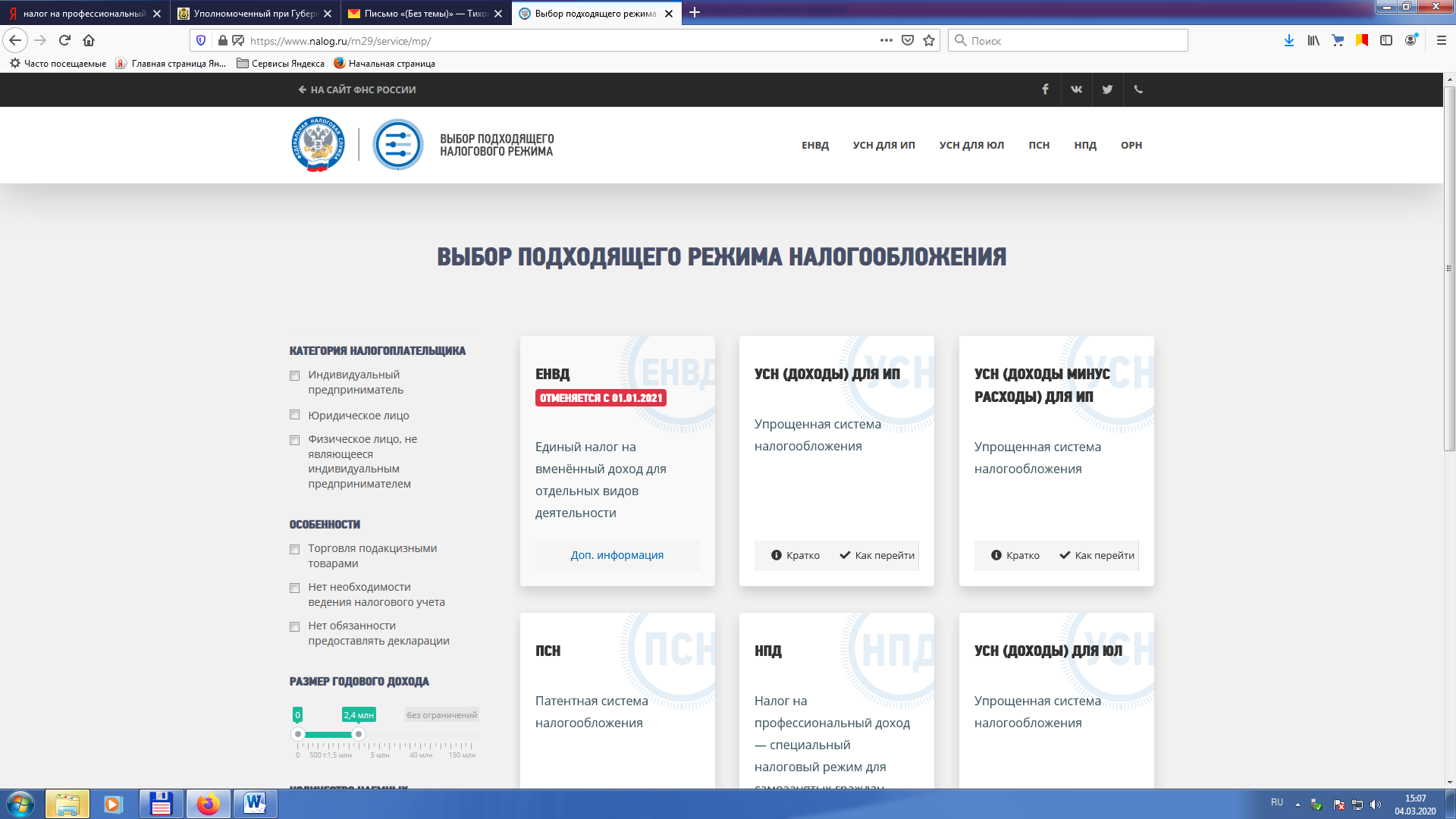 4
ПРЕИМУЩЕСТВА «УСН-ОНЛАЙН» ДЛЯ ПРЕДПРИНИМАТЕЛЕЙ, ПРИМЕНЯЮЩИХ ОНЛАЙН-КАССЫ
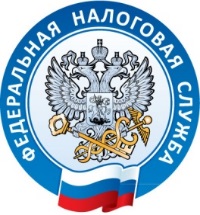 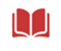 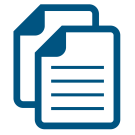 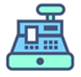 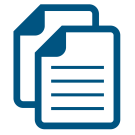 Сейчас:
Книга учета 
доходов  расходов
Кассовый 
аппарат
Первичный 
учетный документ
Налоговая 
декларация
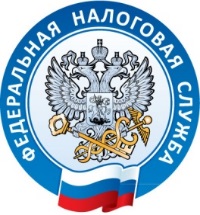 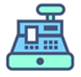 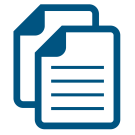 Будет:
Первичный 
учетный документ
Кассовый 
аппарат
5
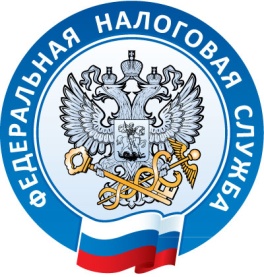 Благодарю за внимание!
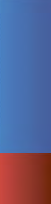